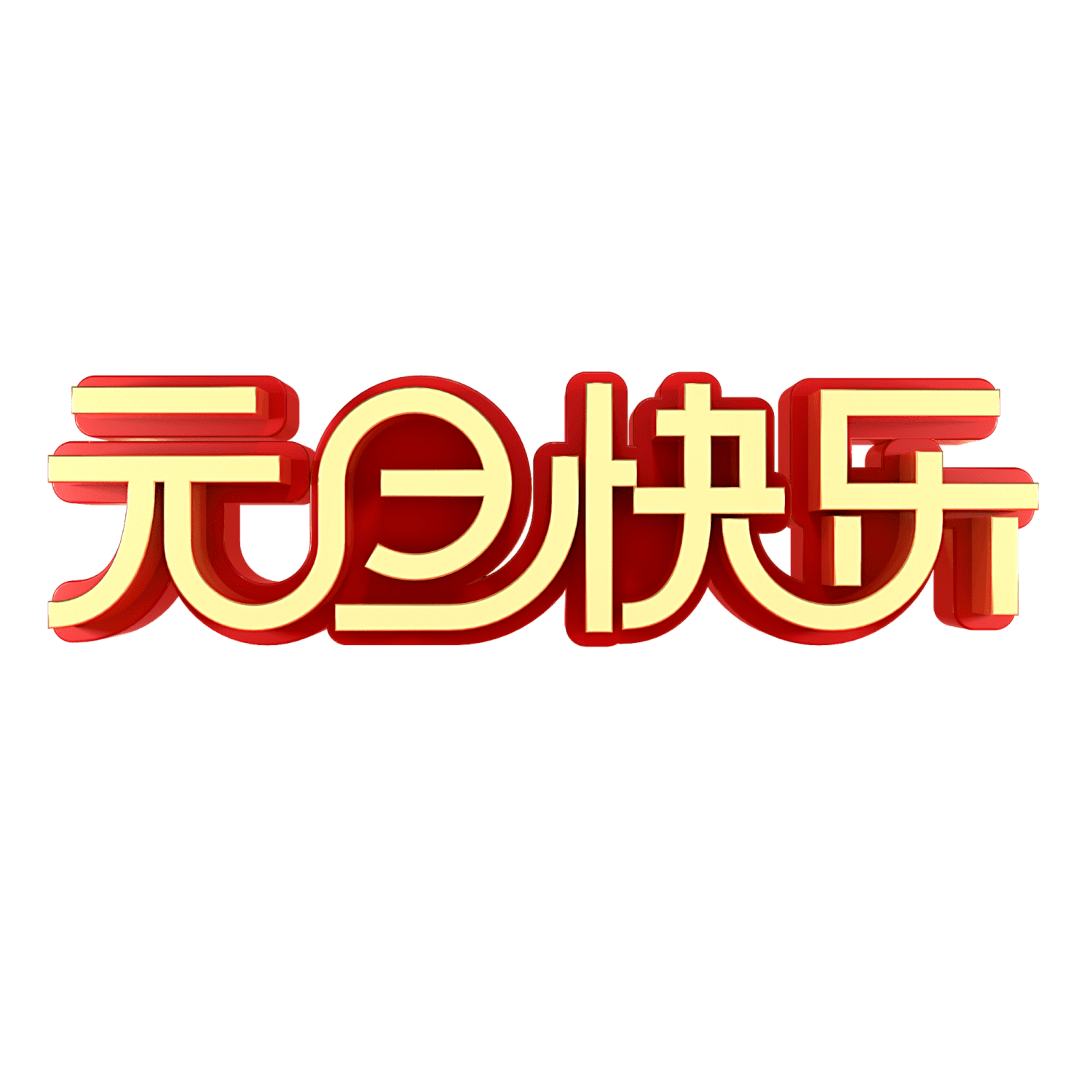 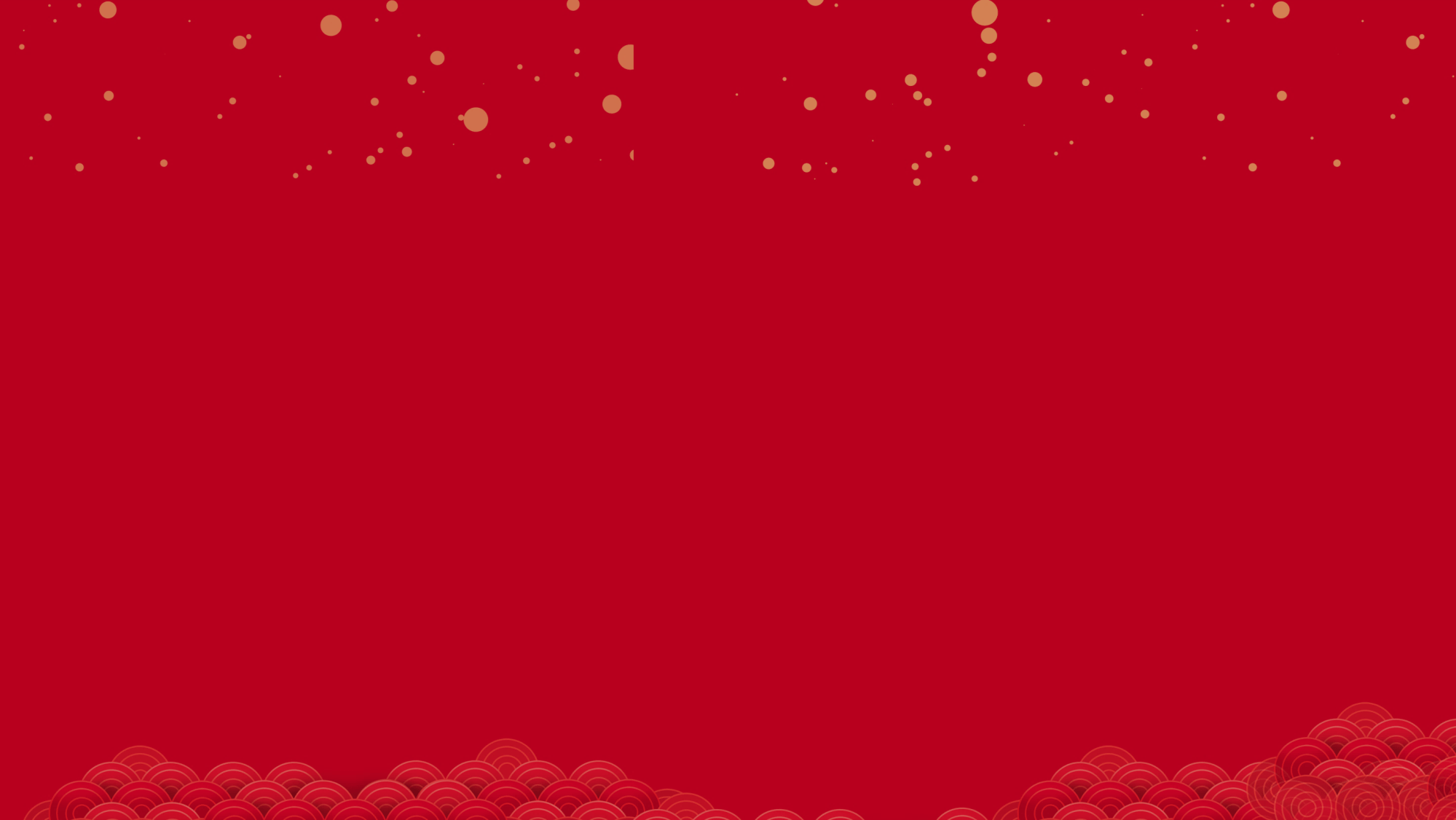 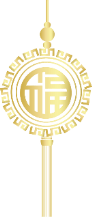 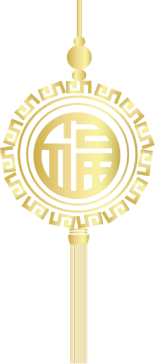 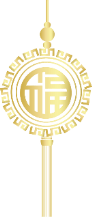 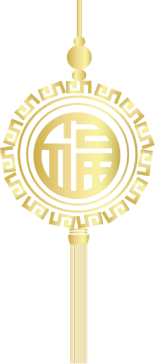 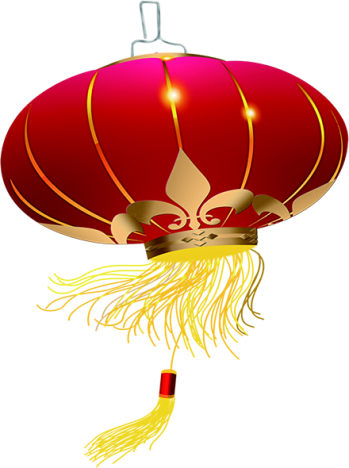 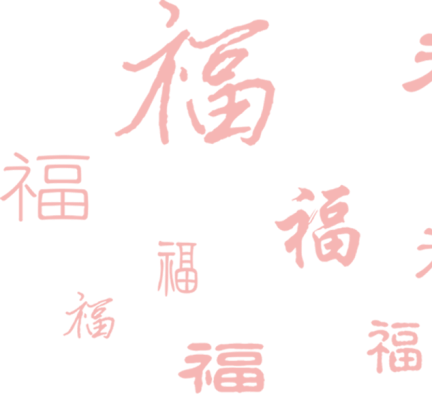 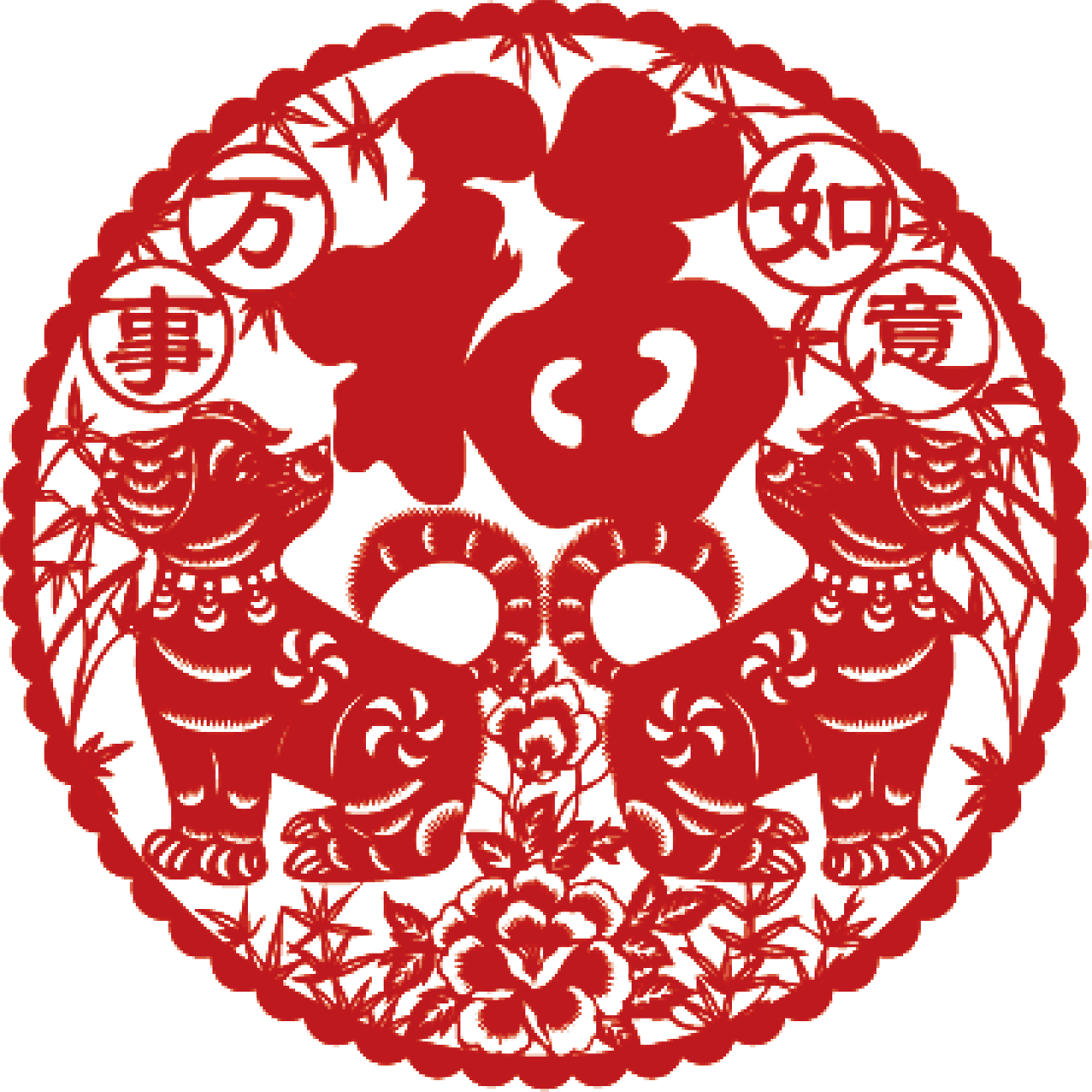 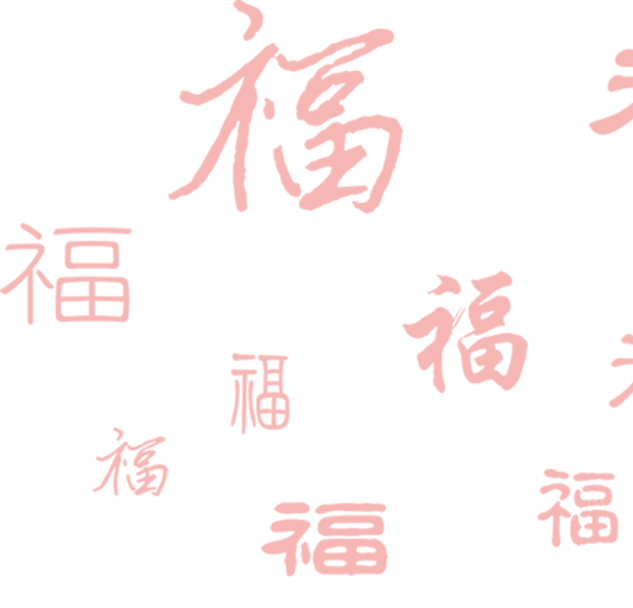 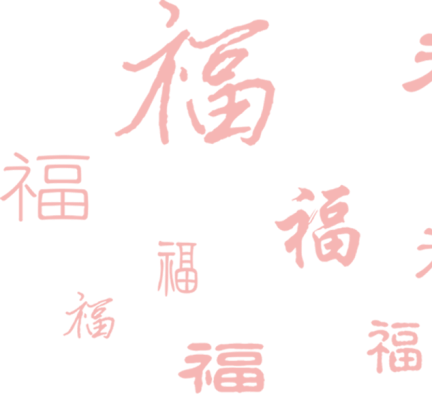 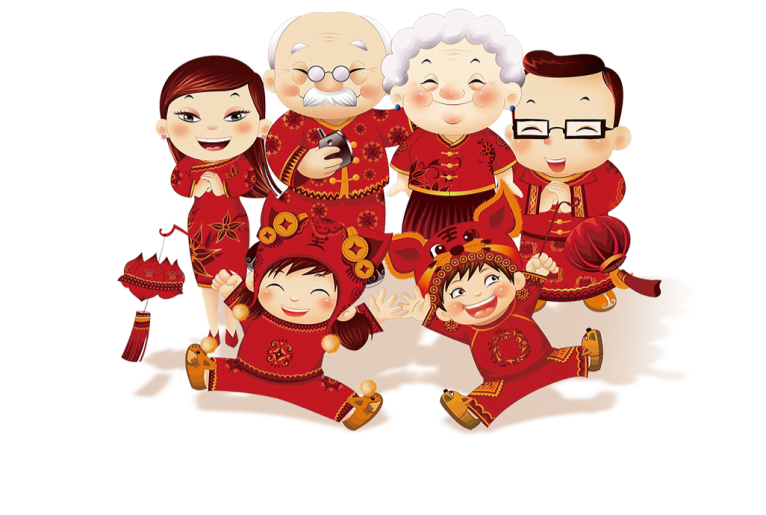 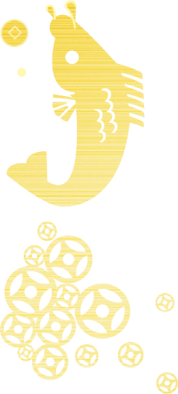 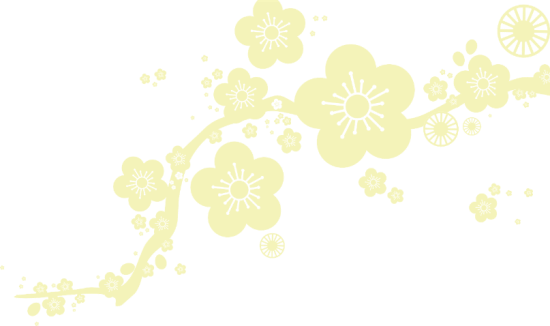 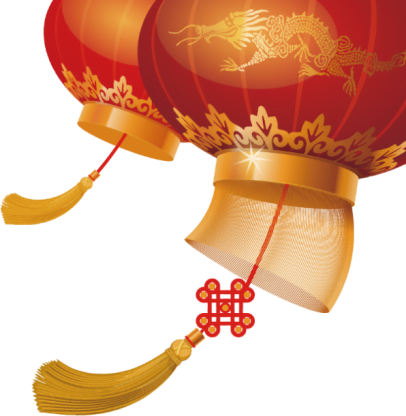 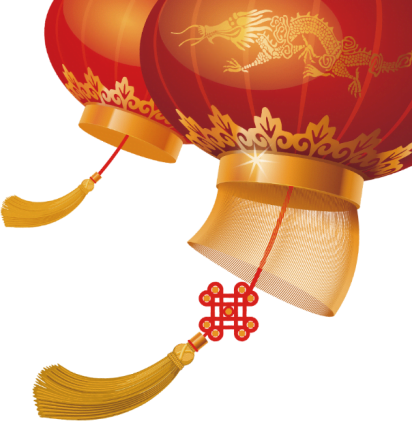 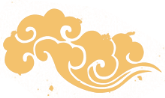 CONTENTS
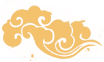 活动背景介绍
Title Text Here
Title Text Here
活动预算方案
04
03
02
01
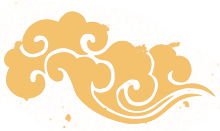 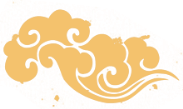 活动总体思路
活动效果评估
Title Text Here
Title Text Here
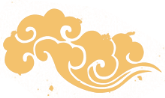 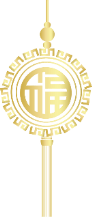 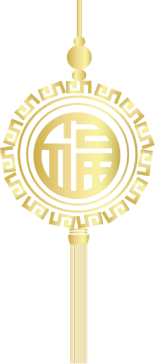 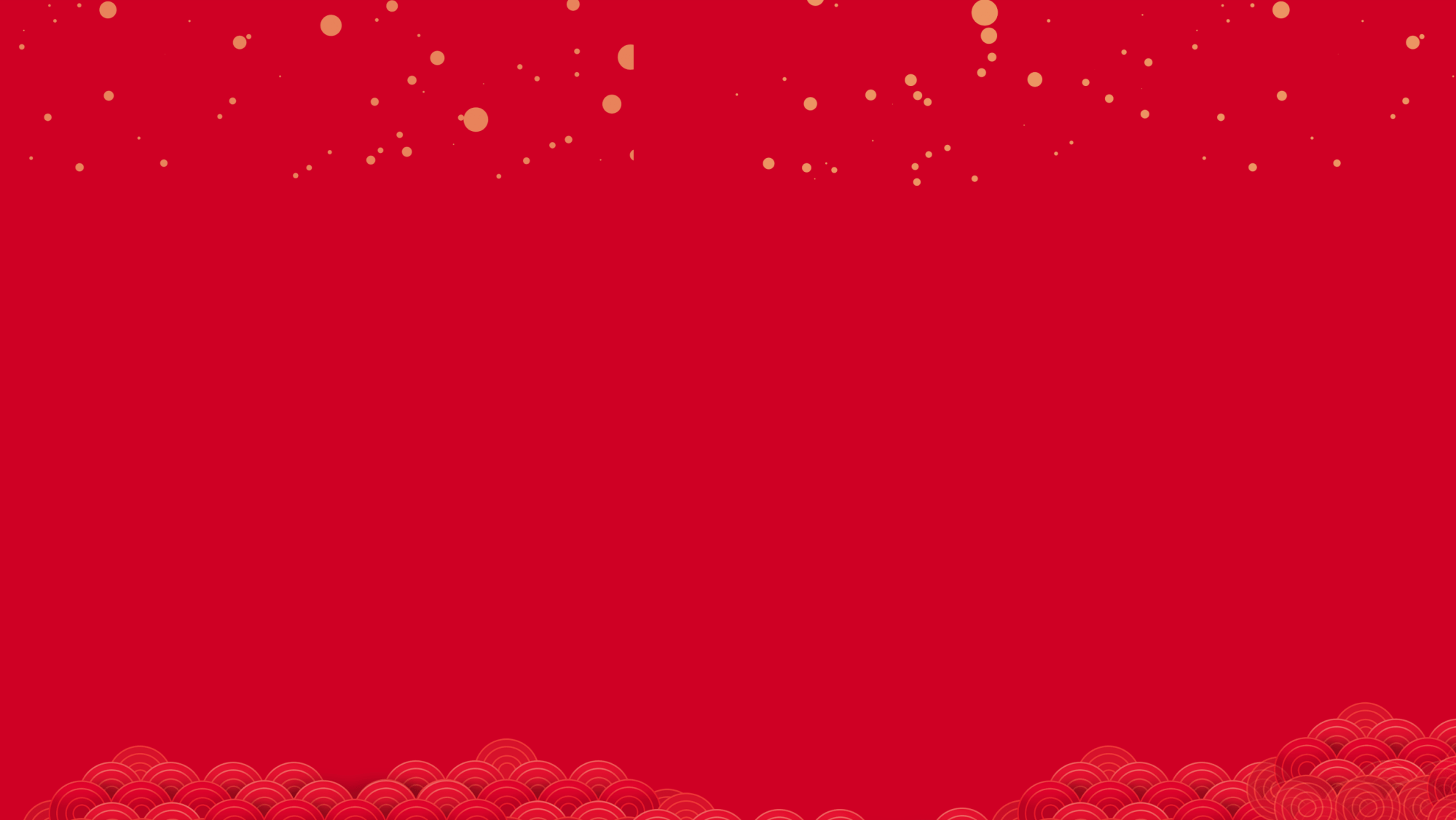 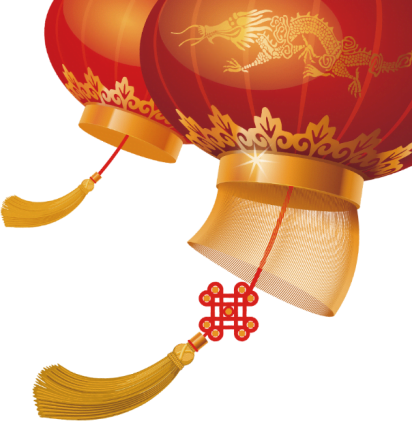 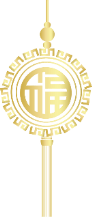 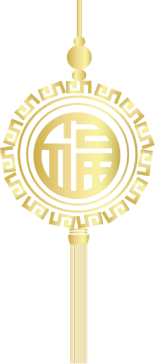 壹
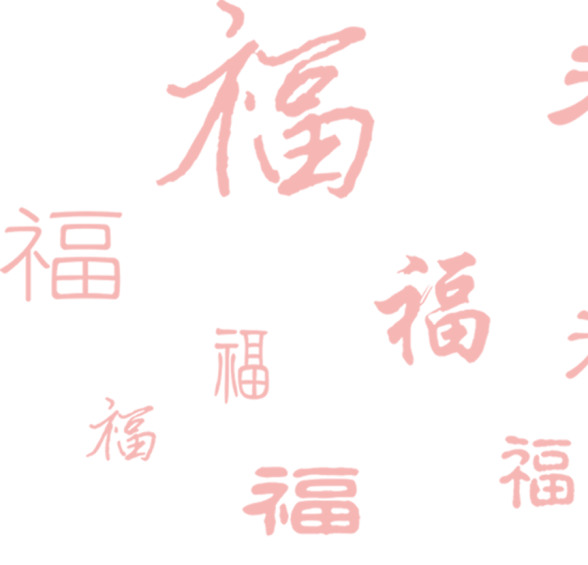 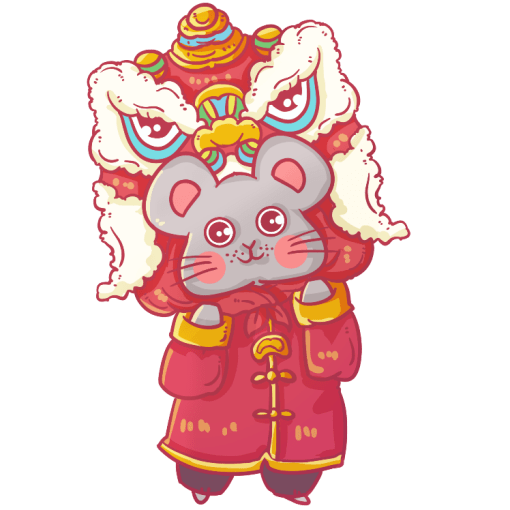 活动背景介绍
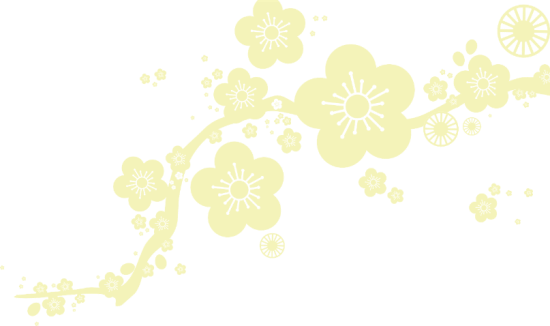 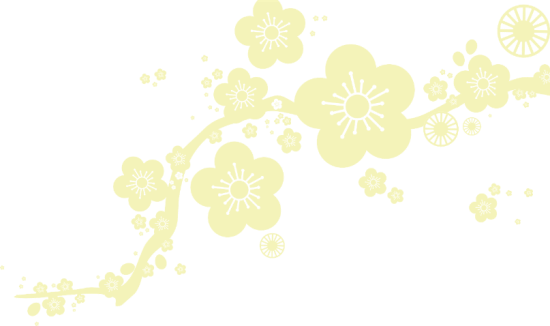 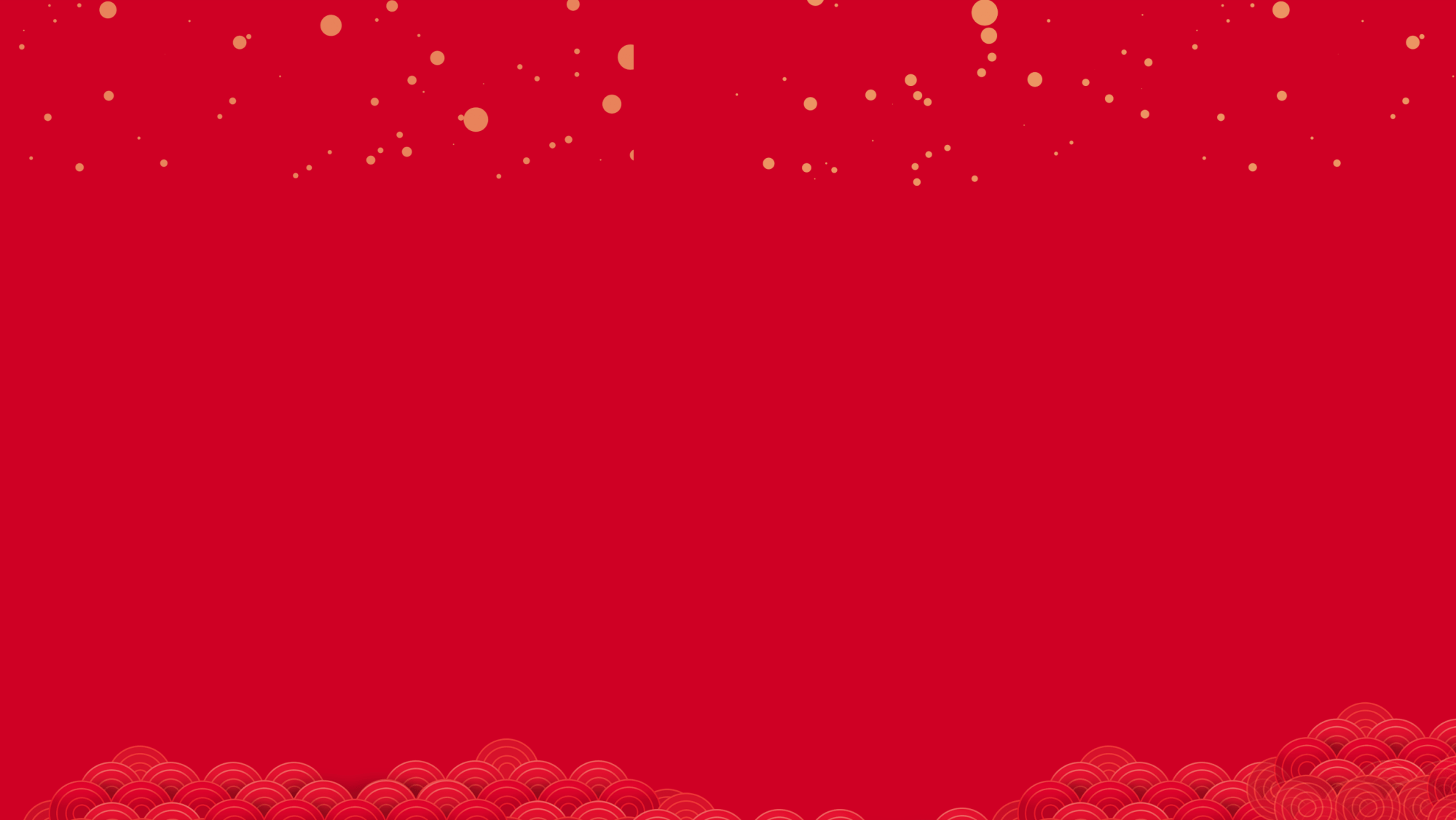 标题文本
Please enter the title Please enter the title
输入标题
点击此处输入相关文本内容点击此处输入相关文本内容点击此处输入相关文本内容点击此处输入相关文本内容
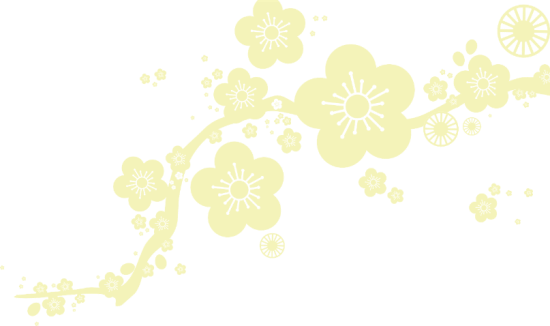 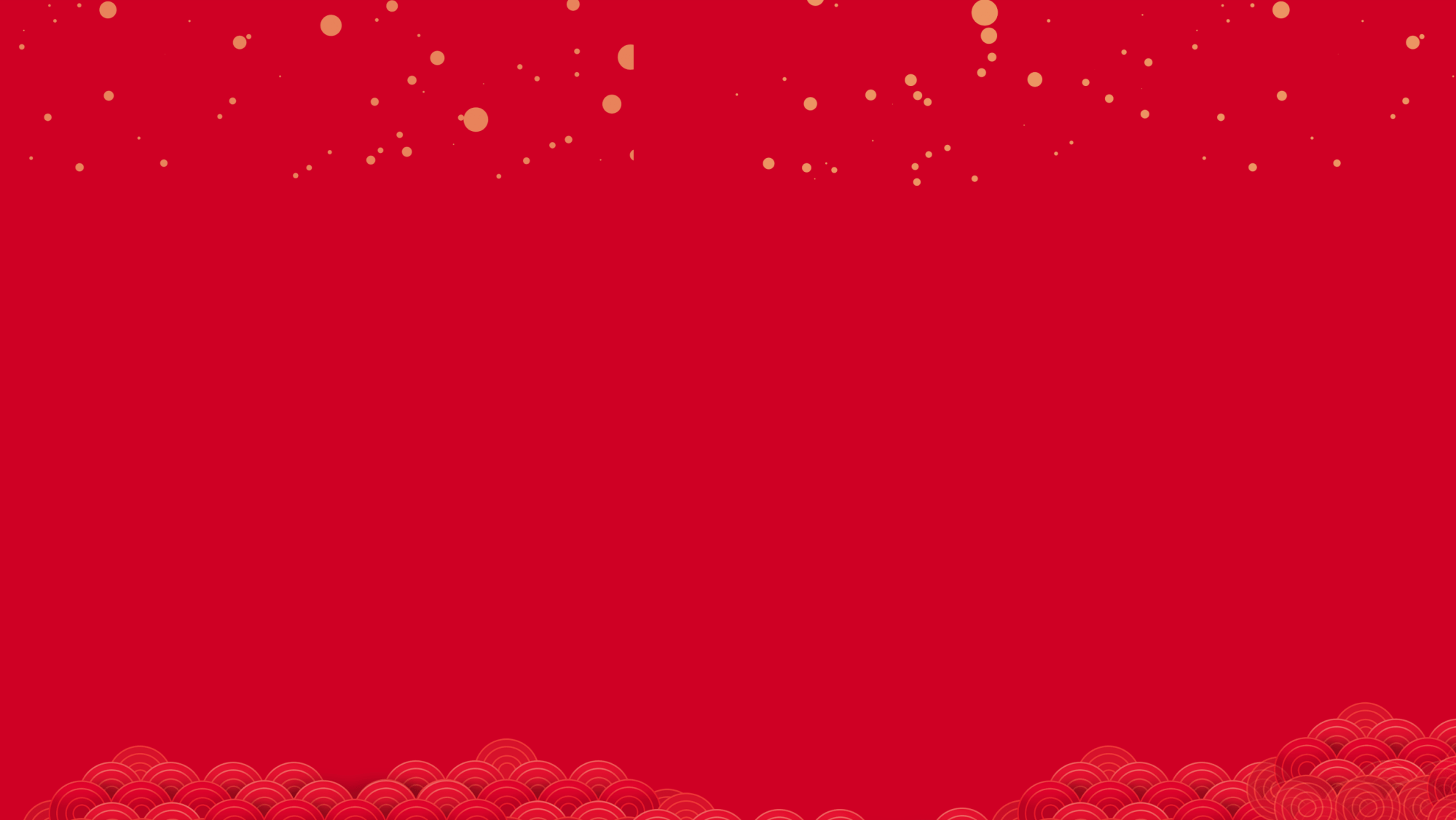 标题文本
Please enter the title Please enter the title
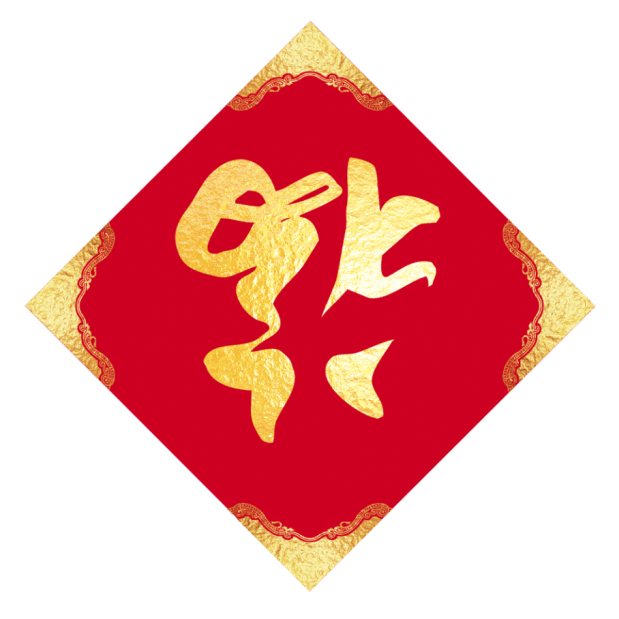 输入标题
点击此处输入相关文本内容点击此处输入相关文本内容点击此处输入相关文本内容点击此处输入相关文本内容
请输入标题
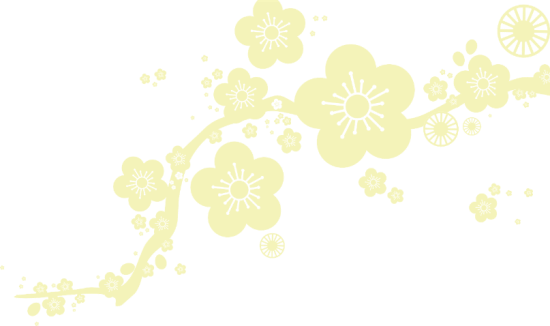 标题文本
Please enter the title Please enter the title
输入标题
输入标题
输入标题
输入标题
我们坚持以客户为中心，快速响应客户需求，持续为客户创造长期价值进而成就客户。
我们坚持以客户为中心，快速响应客户需求，持续为客户创造长期价值进而成就客户。
我们坚持以客户为中心，快速响应客户需求，持续为客户创造长期价值进而成就客户。
我们坚持以客户为中心，快速响应客户需求，持续为客户创造长期价值进而成就客户。
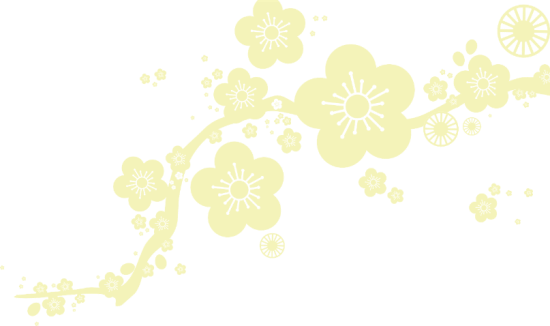 标题文本
Please enter the title Please enter the title
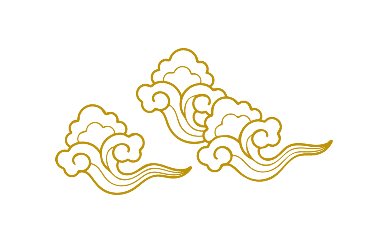 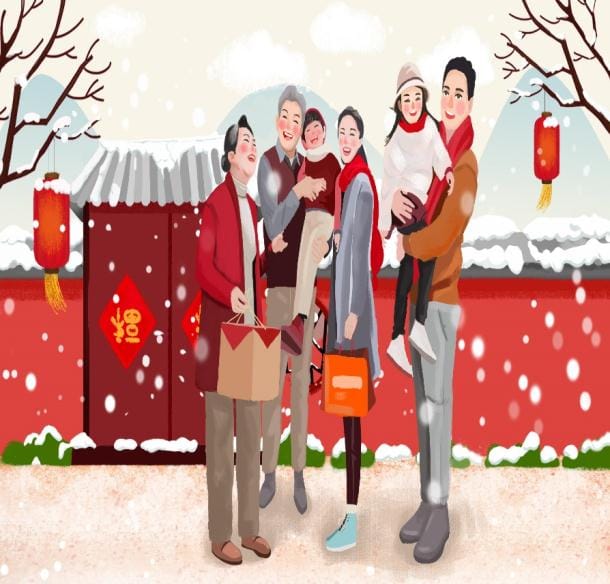 我们坚持以客户为中心，快速响应客户需求，，
我们坚持以客户为中心，快速响应客户需求，，
我们坚持以客户为中心，快速响应客户需求，，
我们坚持以客户为中心，快速响应客户需求，，
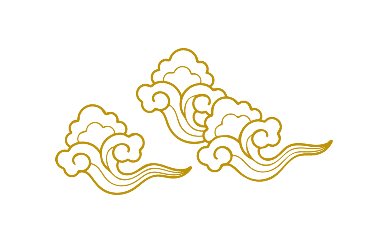 我们坚持以客户为中心，快速响应客户需求，，
我们坚持以客户为中心，快速响应客户需求，，
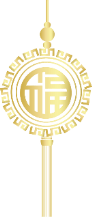 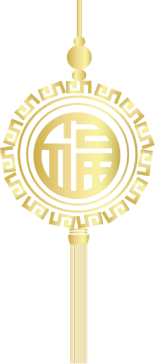 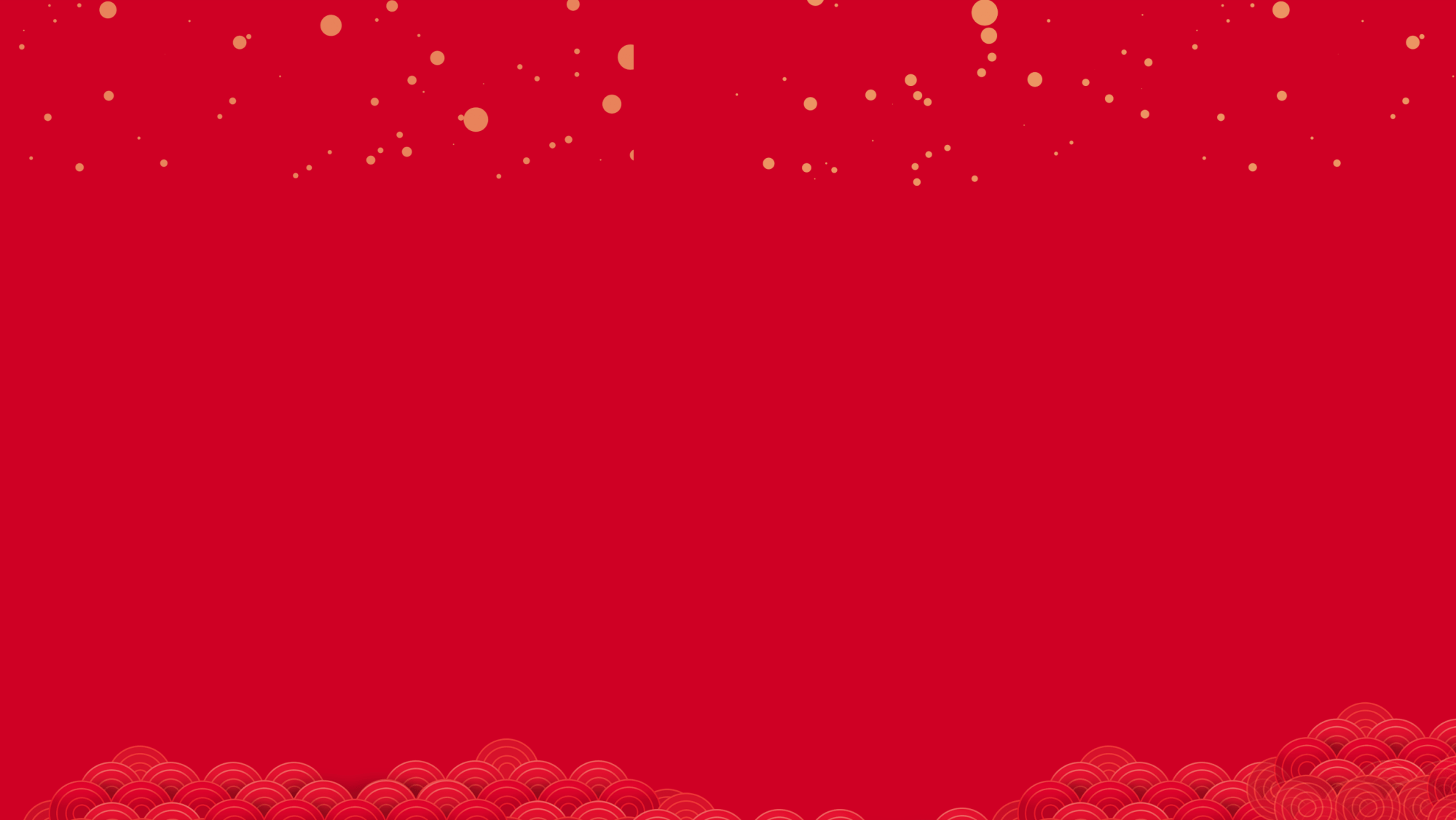 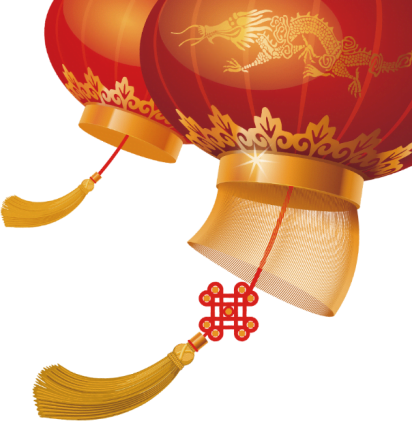 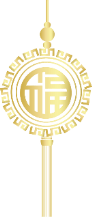 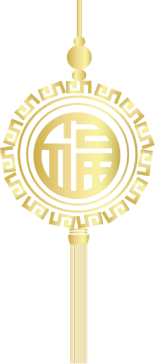 贰
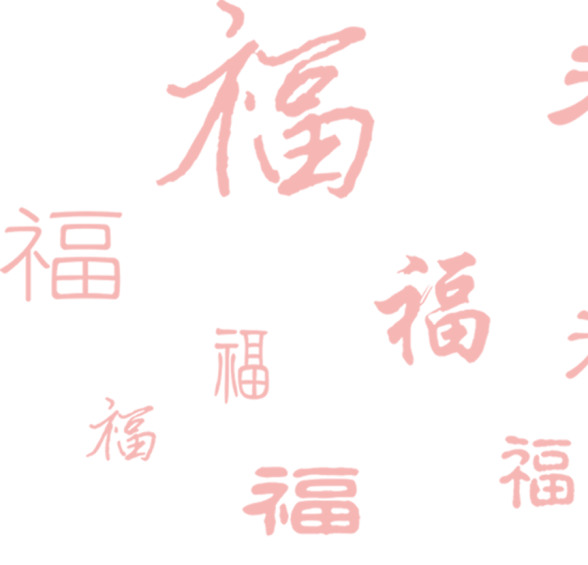 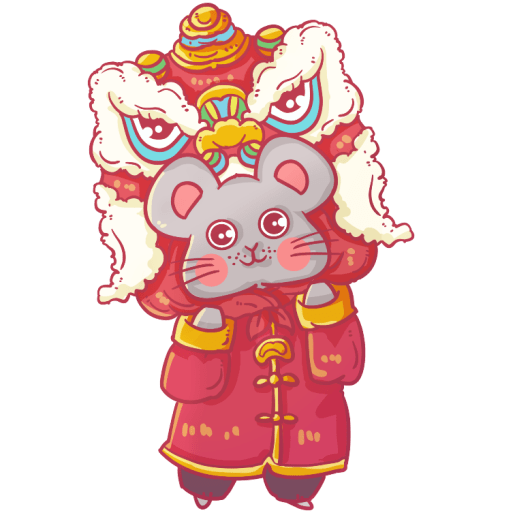 活动总体思路
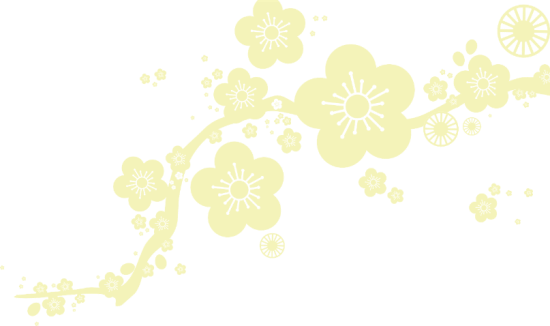 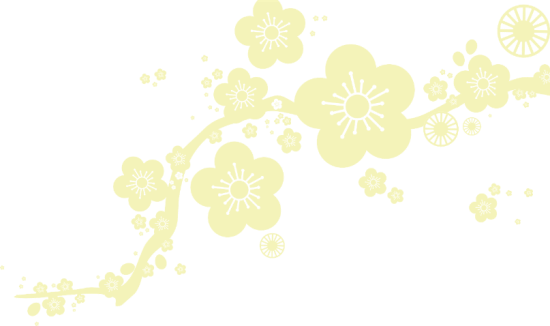 标题文本
Please enter the title Please enter the title
标题文本预设
此处添加详细文本描述，建议与标题相关并符合整体语言风格。此处添加详细文本描述，建议与标题相关并符合整体语言风格。
标题文本预设
此处添加详细文本描述，建议与标题相关并符合整体语言风格。此处添加详细文本描述，建议与标题相关并符合整体语言风格。
标题文本预设
此处添加详细文本描述，建议与标题相关并符合整体语言风格。此处添加详细文本描述，建议与标题相关并符合整体语言风格。
标题文本预设
此处添加详细文本描述，建议与标题相关并符合整体语言风格。此处添加详细文本描述，建议与标题相关并符合整体语言风格。
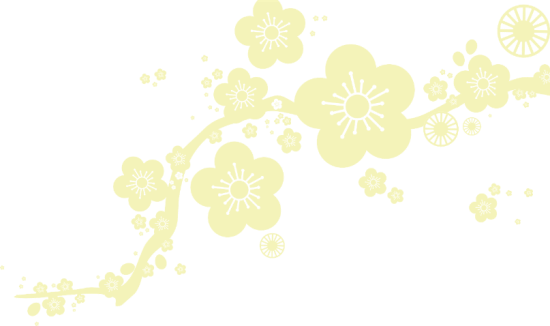 标题文本
Please enter the title Please enter the title
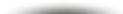 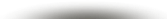 点击添加标题
1
点击输入文字
轻点此处输入文字内容，PPT模板所有文字图片都可编辑，数据图表都可以修改颜色大小形状轻点此处输入文字内容
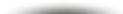 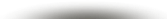 点击添加标题
2
点击输入文字
轻点此处输入文字内容，PPT模板所有文字图片都可编辑，数据图表都可以修改颜色大小形状轻点此处输入文字内容
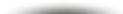 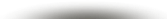 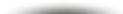 点击添加标题
点击输入文字
3
轻点此处输入文字内容，PPT模板所有文字图片都可编辑，数据图表都可以修改颜色大小形状轻点此处输入文字内容
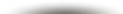 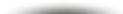 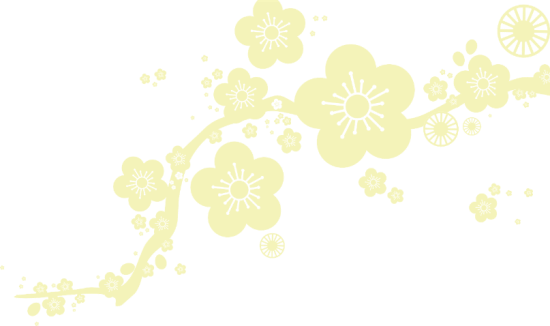 标题文本
Please enter the title Please enter the title
输入标题
轻点此处输入文字内容，PPT模板所有文字图片都可编辑，数据图表都可以修改颜色大小形状
轻点此处输入文字内容，PPT模板所有文字图片都可编辑，数据图表都可以修改颜色大小形状
轻点此处输入文字内容，PPT模板所有文字图片都可编辑，数据图表都可以修改颜色大小形状
轻点此处输入文字内容，PPT模板所有文字图片都可编辑，数据图表都可以修改颜色大小形状
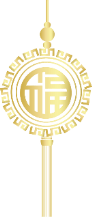 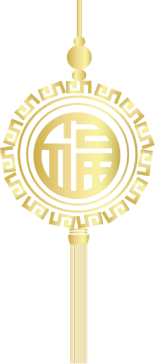 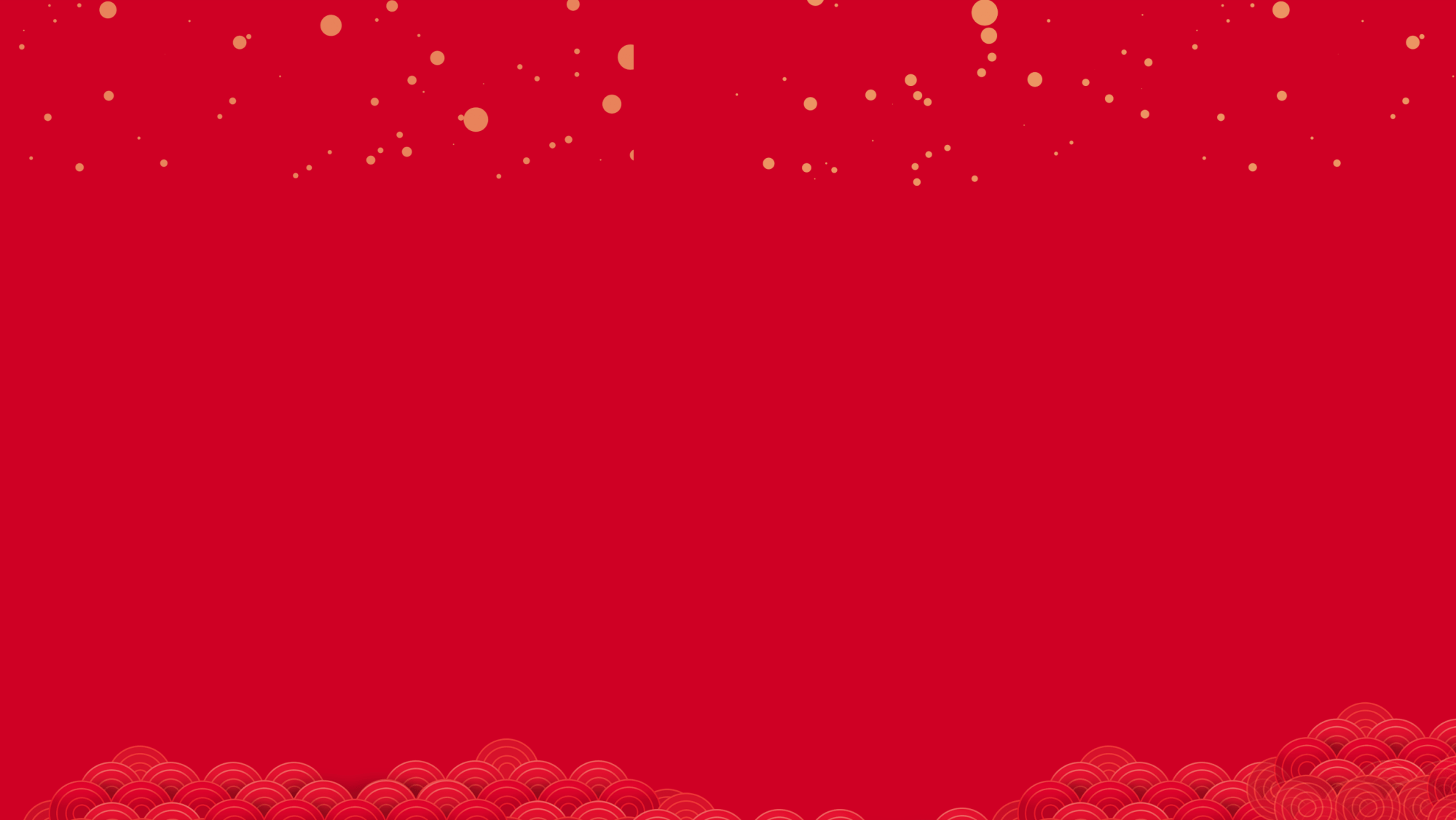 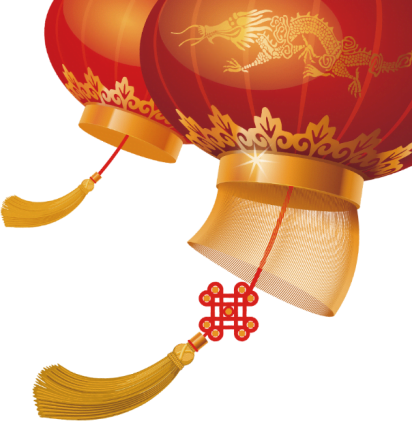 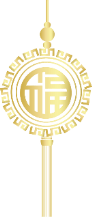 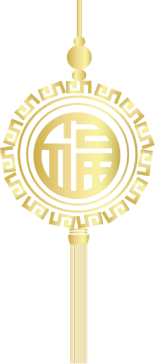 叁
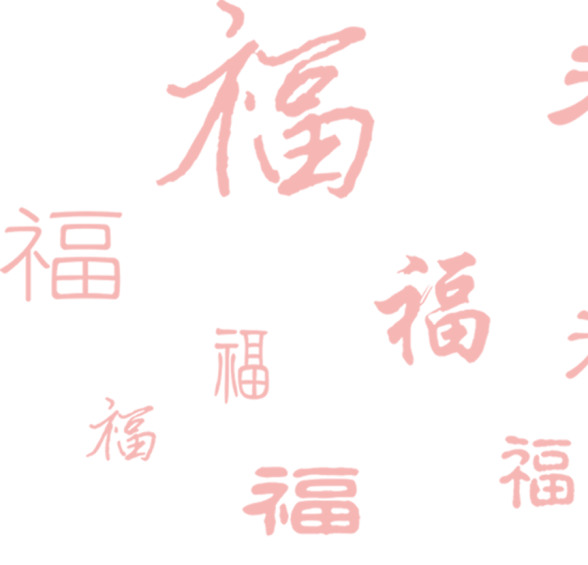 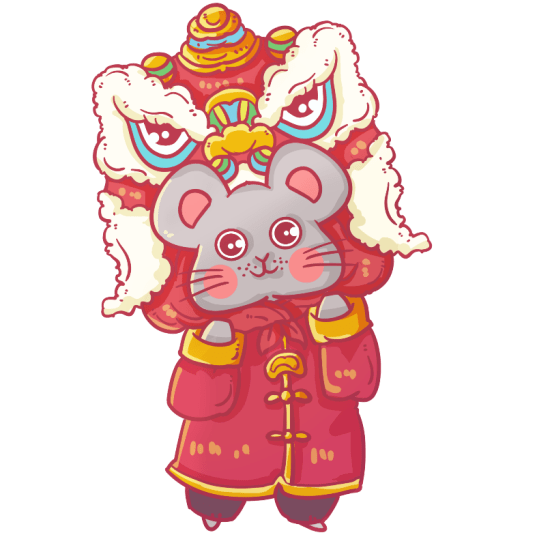 活动预算方案
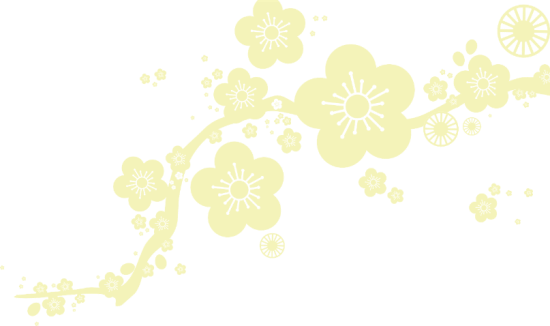 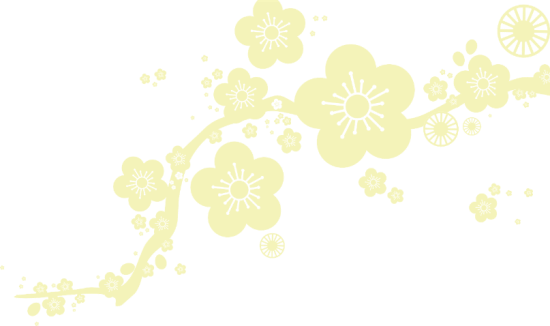 标题文本
Please enter the title Please enter the title
输入标题
输入标题
输入标题
点击此处输入相关文本内容点击此处输入相关文本内容点击此处输入相关文本内容点击此处输入相关文本内容
点击此处输入相关文本内容点击此处输入相关文本内容点击此处输入相关文本内容点击此处输入相关文本内容
点击此处输入相关文本内容点击此处输入相关文本内容点击此处输入相关文本内容点击此处输入相关文本内容
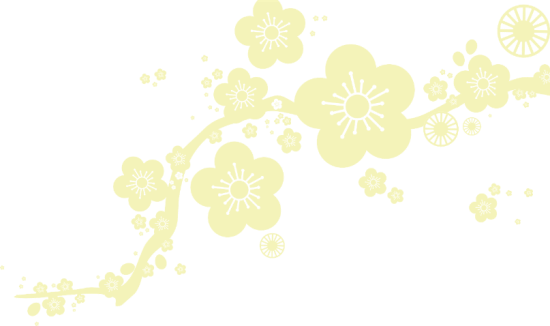 文本内容
标题文本
Please enter the title Please enter the title
文本内容
文本内容
输入标题
文本内容
点击此处输入相关文本内容点击此处输入相关文本内容点击此处输入相关文本内容点击此处输入相关文本内容
文本内容
文本内容
文本内容
文本内容
文本内容
文本内容
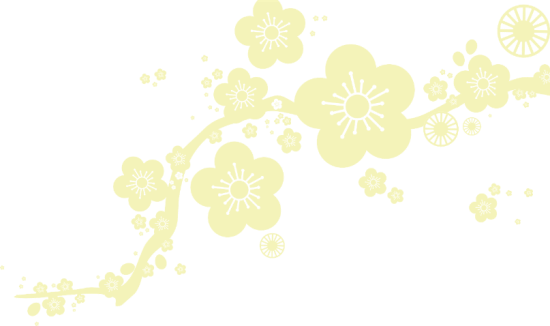 标题文本
Please enter the title Please enter the title
3,567
758
8,263
8,263
第一标题
第一标题
第一标题
第一标题
Frequently, your initial font choice
Frequently, your initial font choice
Frequently, your initial font choice
Frequently, your initial font choice
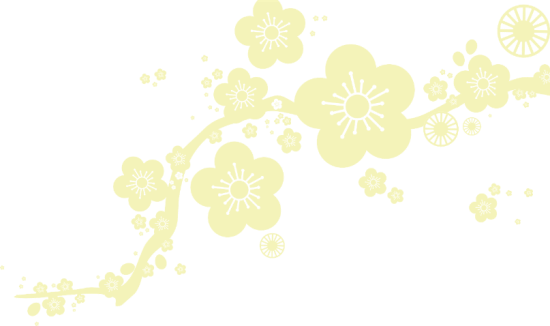 标题文本
Please enter the title Please enter the title
文本内容
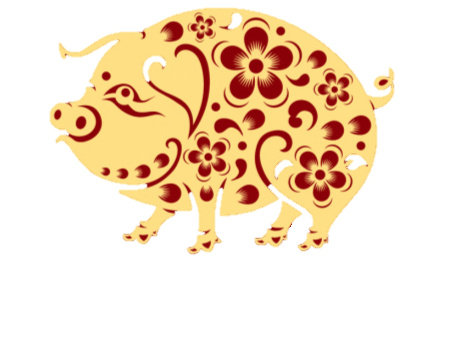 文本内容
文本内容
文本内容
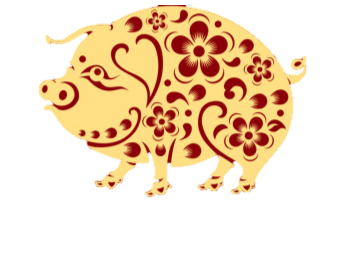 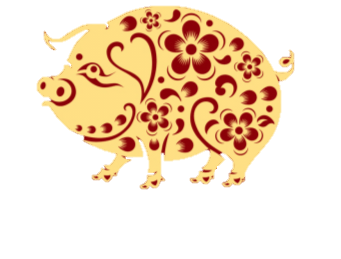 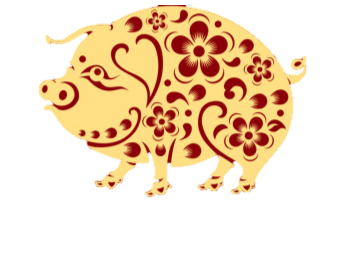 添加标题
添加标题
点就输入内容点就输入内容就输入内容点就输入内容点就输入内容点就输入内容
点就输入内容点就输入内容就输入内容点就输入内容点就输入内容点就输入内容
添加标题
添加标题
点就输入内容点就输入内容就输入内容点就输入内容点就输入内容点就输入内容
点就输入内容点就输入内容就输入内容点就输入内容点就输入内容点就输入内容
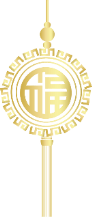 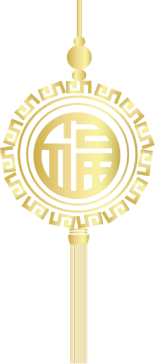 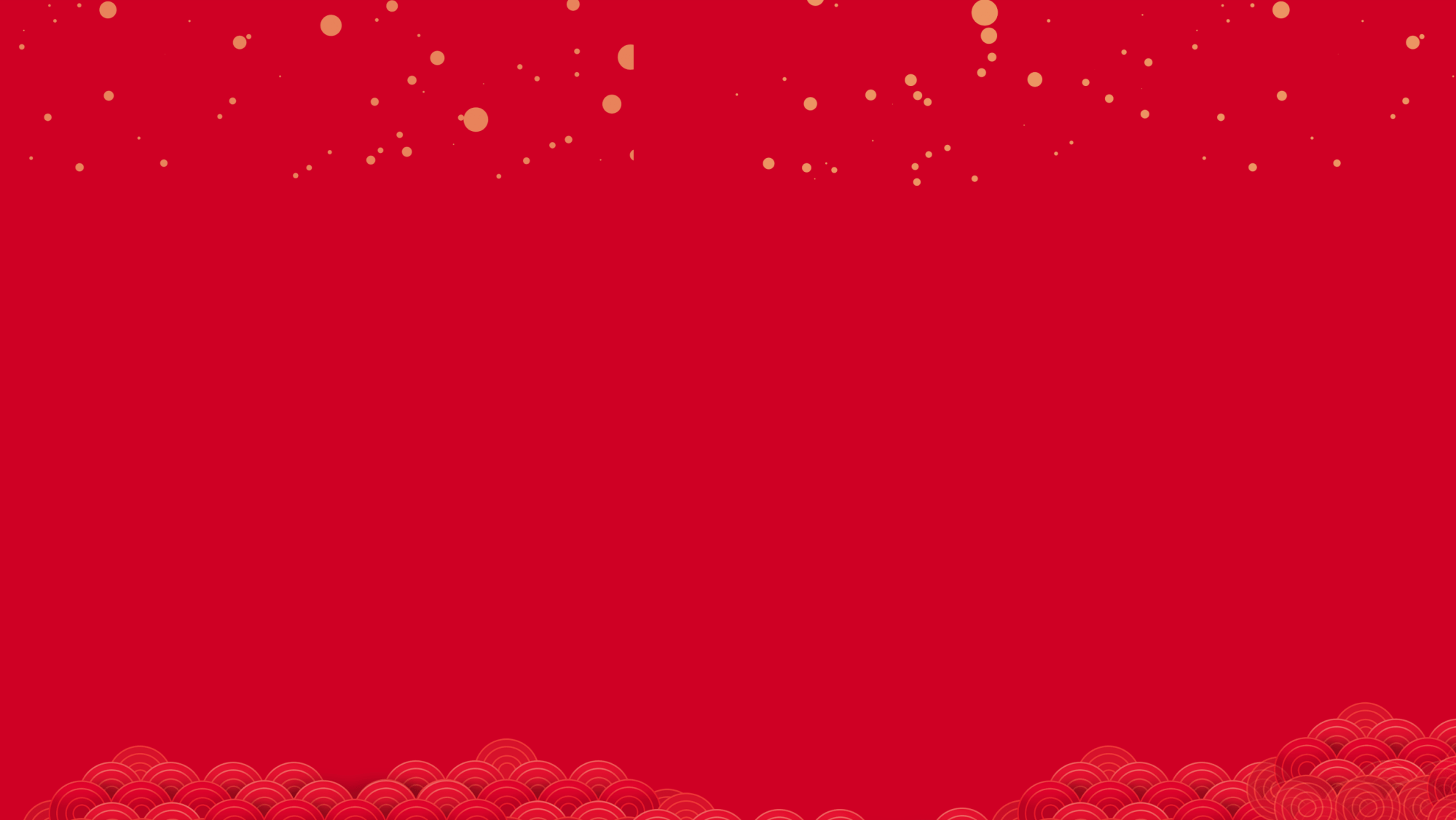 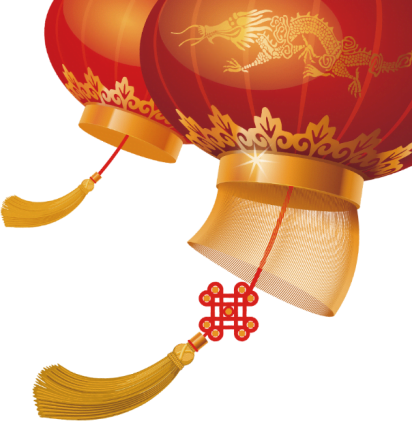 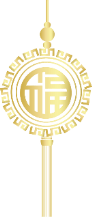 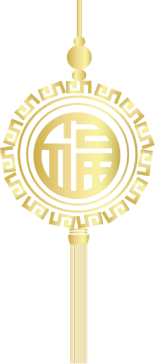 肆
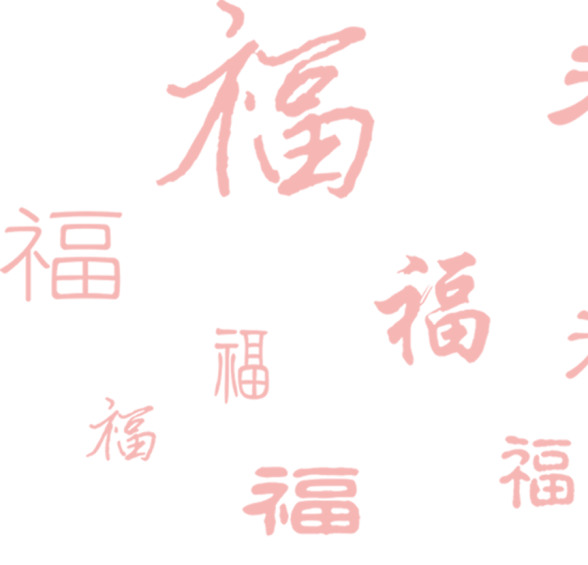 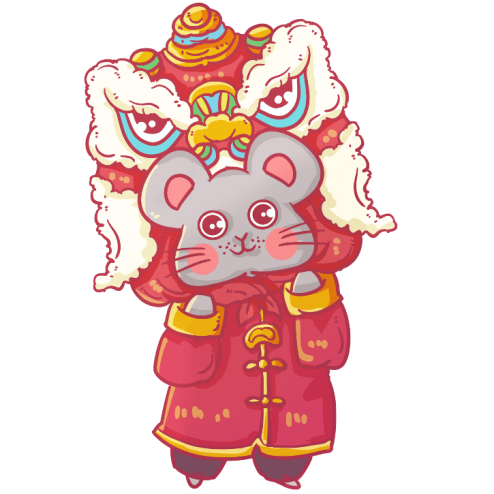 活动效果评估
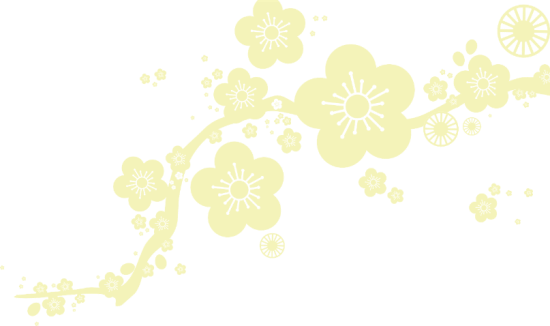 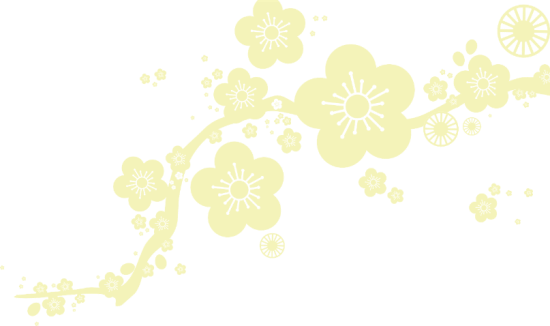 标题文本
Please enter the title Please enter the title
添加标题
点就输入内容点就输入内容点就输入内
容点就输入内容点就输入内容点就输入
内容
添加标题
点就输入内容点就输入内容点就输入内
容点就输入内容点就输入内容点就输入
内容
添加标题
点就输入内容点就输入内容点就输入内容点就输入内容点就输入内容点就输入内容
添加标题
点就输入内容点就输入内容就输入内容点就输入内容
点就输入内容点就输入内容
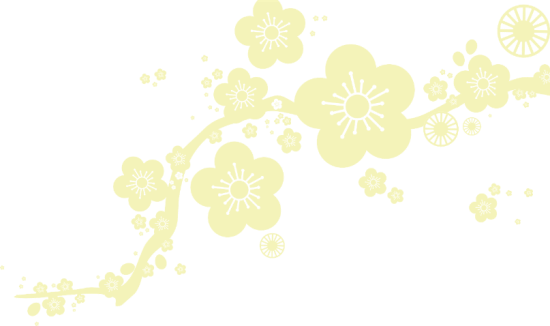 标题文本
Please enter the title Please enter the title
添加标题
添加标题
点就输入内容点就输入内容点就输入内容点就输入内容点就输入内容点就输入内容
点就输入内容点就输入内容就输入内容点就输入内容点就输入内容点就输入内容
添加标题
添加标题
点就输入内容点就输入内容点就输入内容点就输入内容点就输入内容点就输入内容
点就输入内容点就输入内容点就输入内容点就输入内容点就输入内容点就输入内容
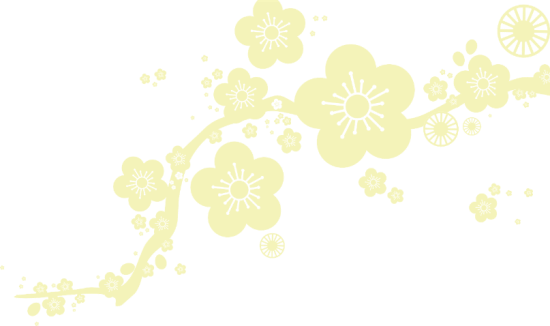 标题文本
Please enter the title Please enter the title
添加标题
文本内容
添加标题
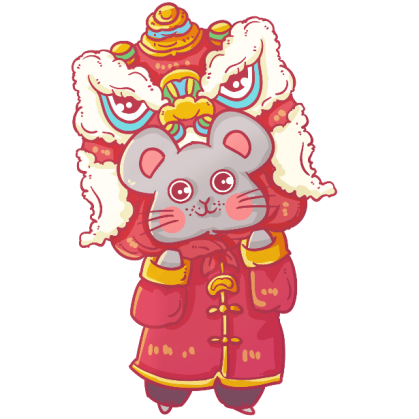 点就输入内容点就输入内容就输入内容点就输入内容点就输入内容点就输入内容
点就输入内容点就输入内容就输入内容点就输入内容点就输入内容点就输入内容
添加标题
添加标题
点就输入内容点就输入内容就输入内容点就输入内容点就输入内容点就输入内容
点就输入内容点就输入内容就输入内容点就输入内容点就输入内容点就输入内容
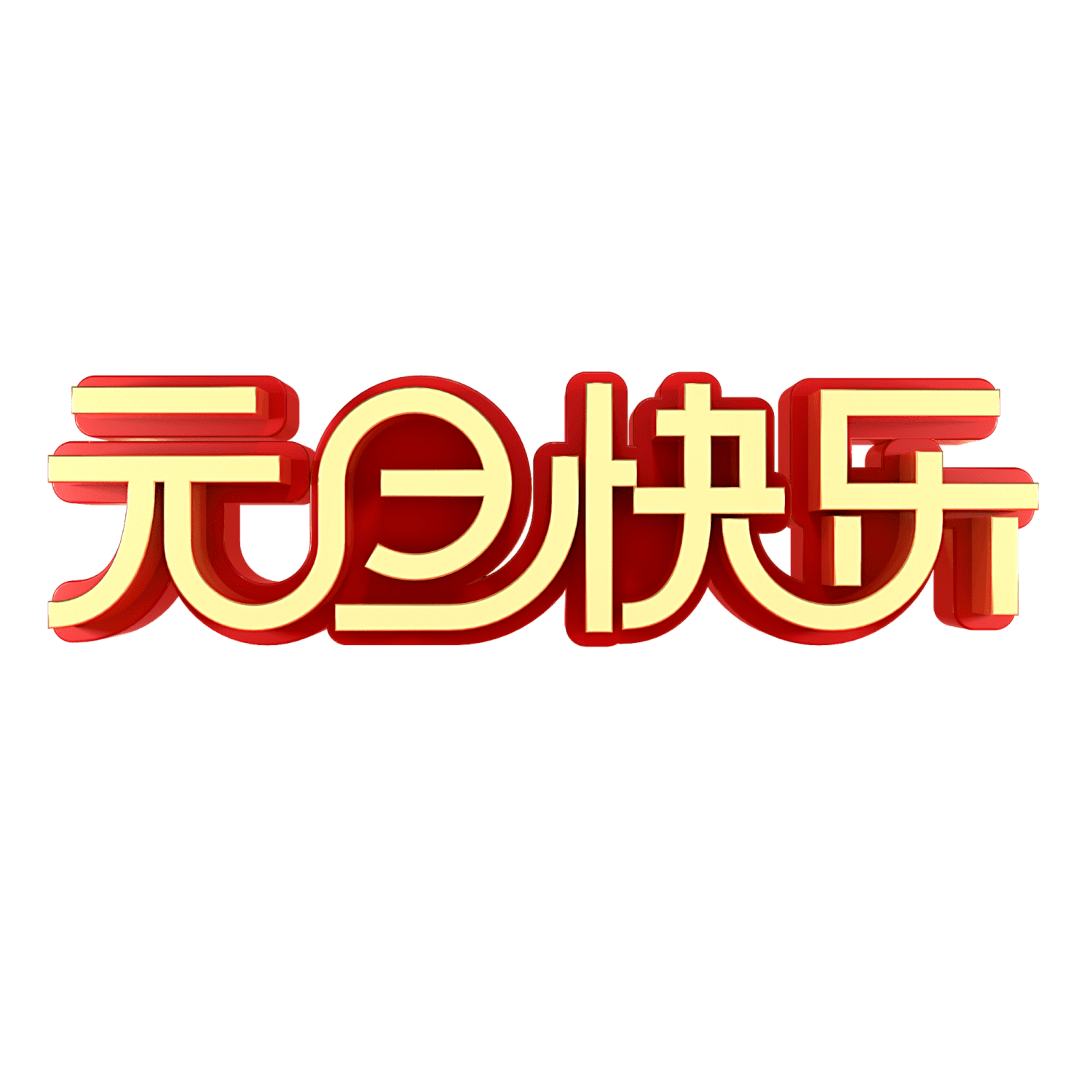 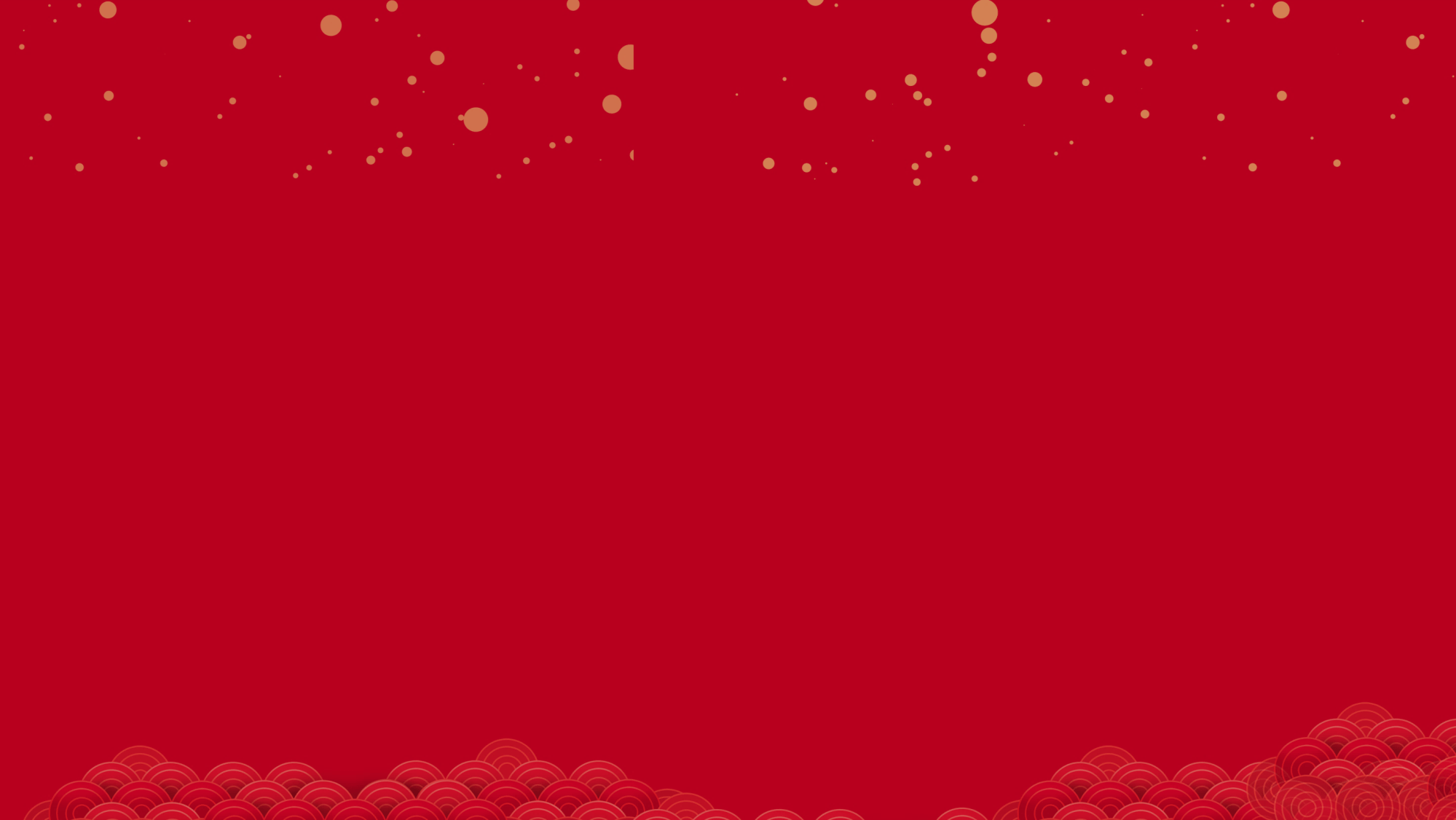 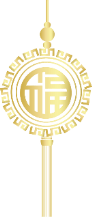 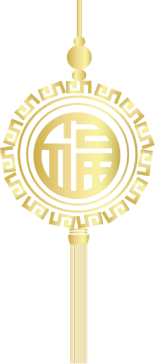 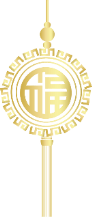 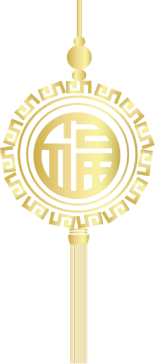 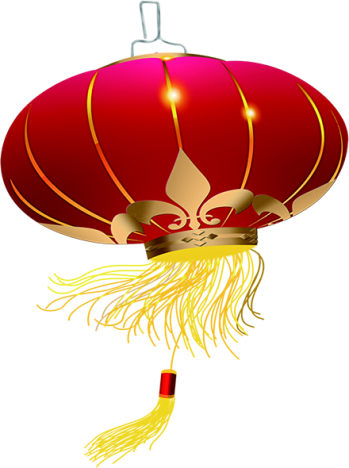 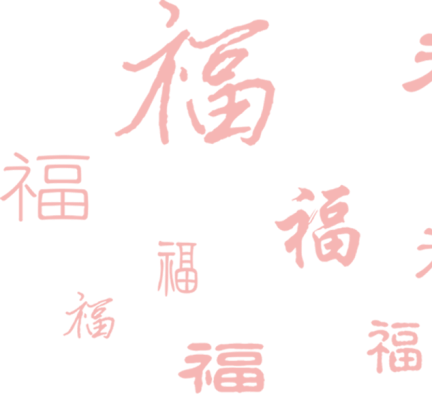 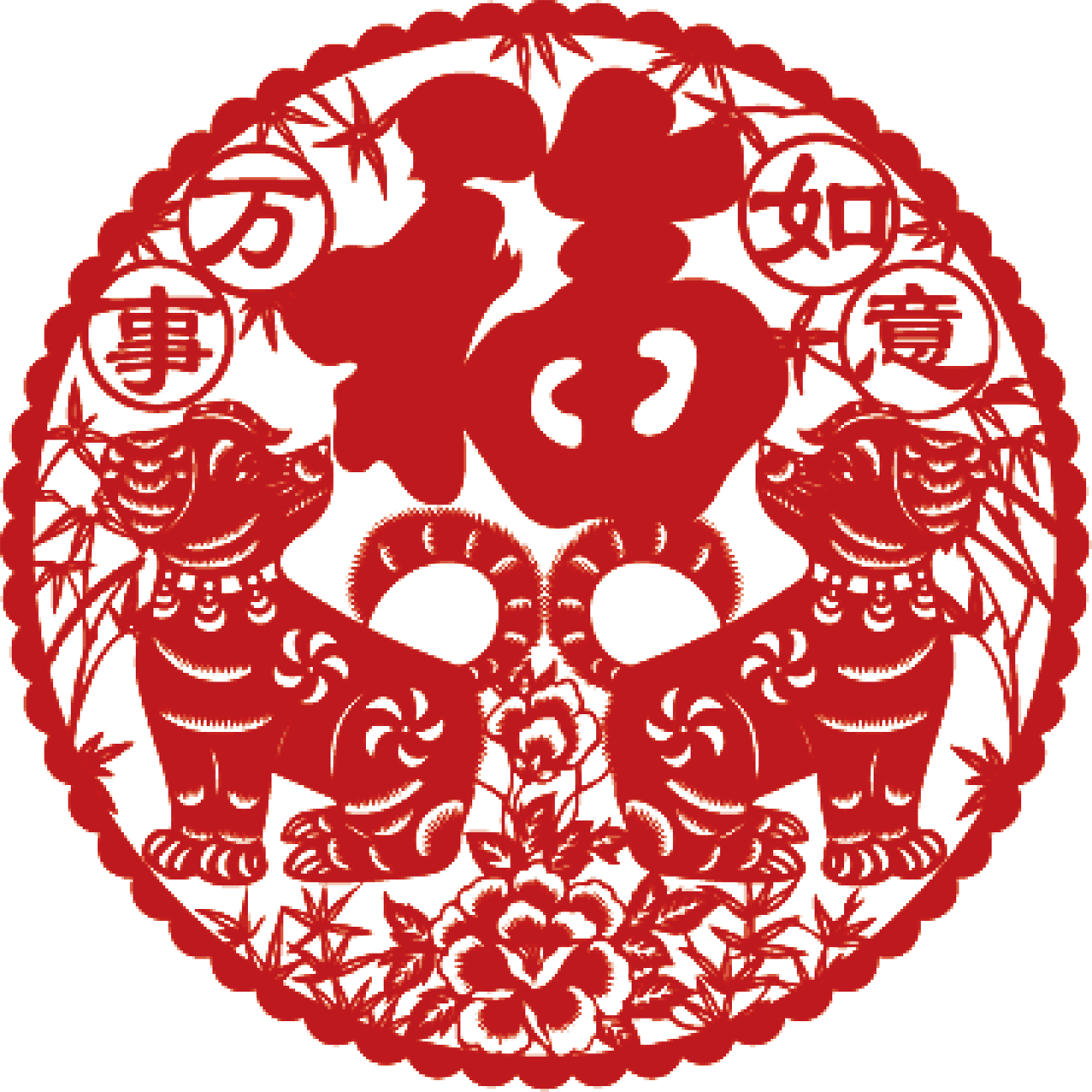 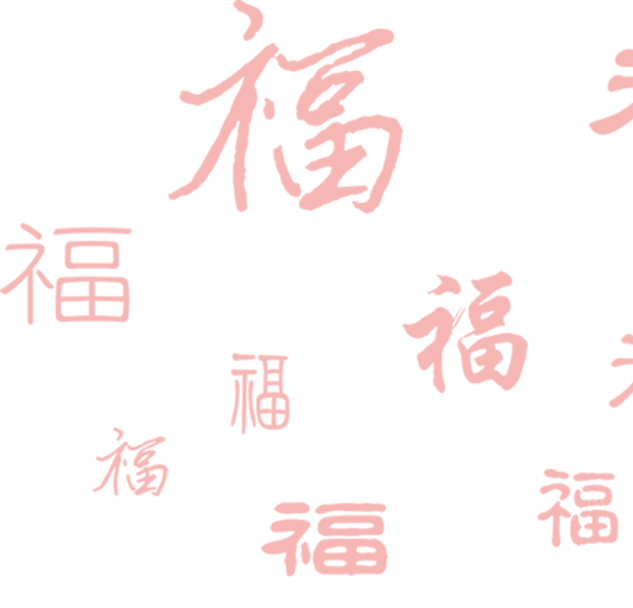 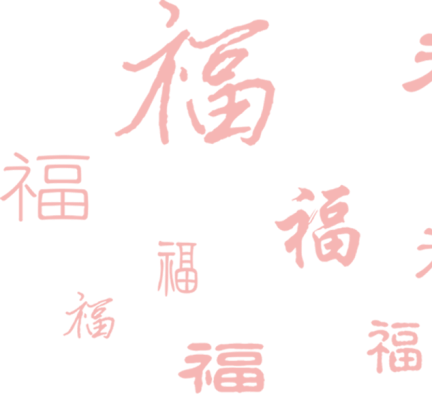 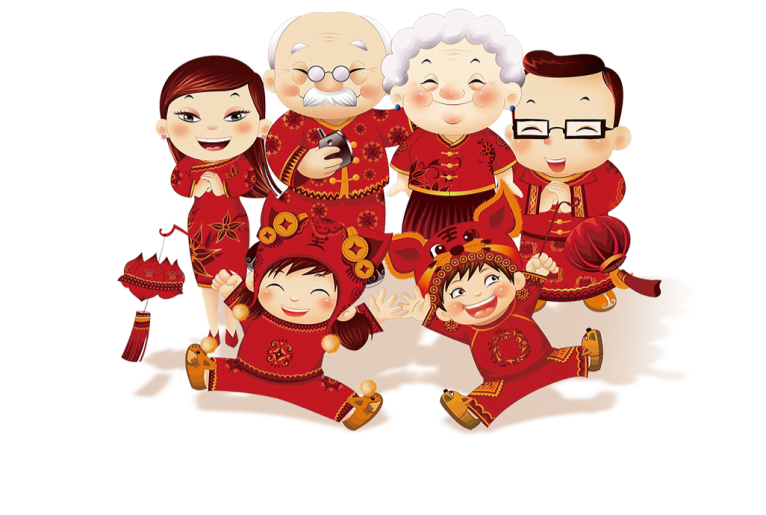 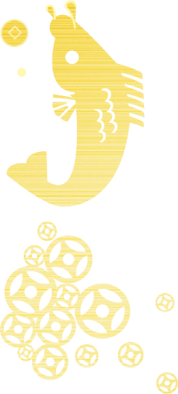 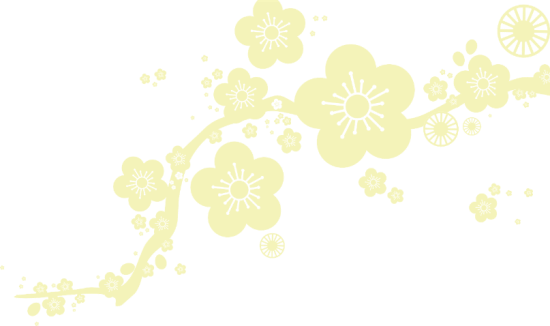